"Корзина идей"
Сперва подумай, а там и нам скажи
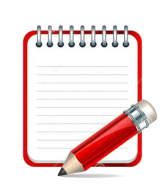 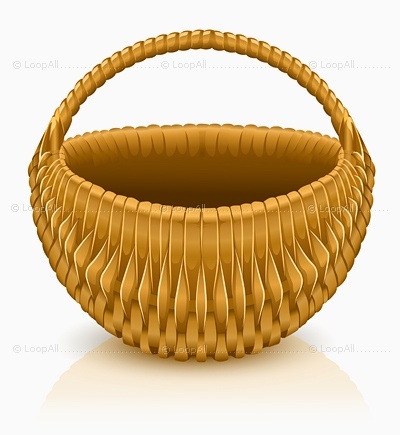 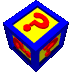 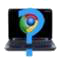 "Корзина идей"
Всё что знаем, вспоминаем.
В паре (в группе) обсуждаем.
Свои мысли защищаем,
     а чужих - не повторяем.
Все идеи "собираем".
Тему дальше изучаем и
     ошибки исправляем.
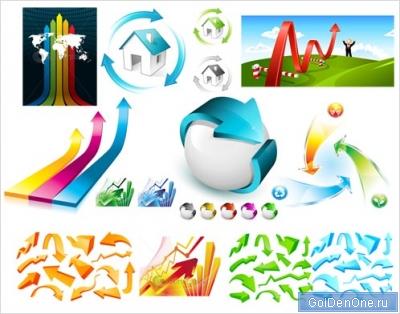 "Корзина идей"
Это прием организации индивидуальной и групповой работы учащихся на начальной стадии урока, когда идет актуализация имеющегося у них опыта и знаний. Обмен информацией проводится по следующей процедуре:
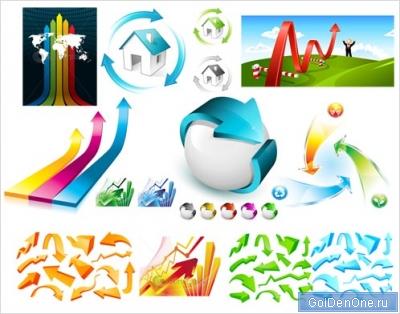 1. Задается прямой вопрос о том, что известно ученикам по  теме.
2. Сначала каждый ученик вспоминает и записывает в тетради все, что знает об этом ( 1-2 мин.).
3. Затем происходит обмен информацией в парах или группах (не более 3 мин.).
4. Далее каждая группа по кругу называет какое-то одно сведение или факт,
при этом, не повторяя ранее сказанного (составляется список идей).
5. Все сведения кратко в виде тезисов записываются учителем в «корзинке»
идей (без комментариев), даже если они ошибочны. 
6. Все ошибки исправляются далее, по мере освоения новой информации.
Автор –Кожина Наталья Иосифовна
Учитель начальных классов
МБОУ «Ашапская СОШ»
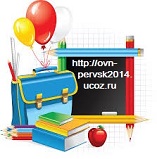 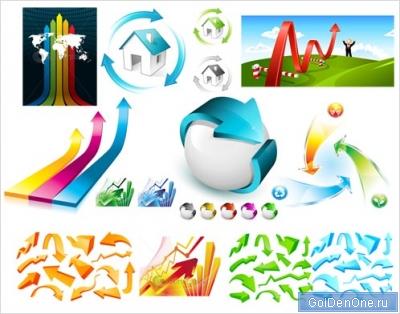 Спасибо за Внимание!
Использованные источники
Рамка - https://im2-tub-ru.yandex.net/i?id=be6d3b2864a06df9b1652f4f05b23a46&n=16
Корзина -  
http://img1.rf-sp.ru/ad/5c/25/98/ad5c2598215512f0f6dd20cfb04ce433.jpg
Вопросительный знак - http://gifs.gifmania.co.il/Animated-Gifs-Animated-Letters/Animations-Punctuation-Marks/Images-Question-mark/question-mark42.gif
Блокнот и карандаш - http://thumbs.dreamstime.com/z/vector-pencil-notepad-icon-27001023.jpg
 Компьютер - http://www.notik.ru/img/blog/1274187862m.jpg
МК Салиш С.С.
Описание приёма - http://www.openclass.ru/node/181687
Рифмовка - О.В.Новгородцева (авторская)
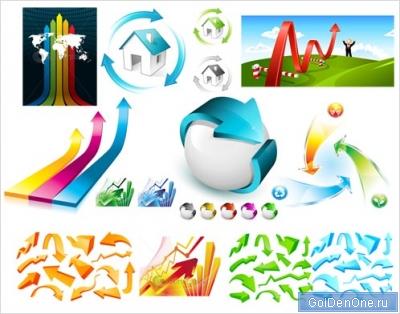